EGENVURDERING FOR PROSJEKTLEDERDet kan være lurt å bli mer bevisst på egne trekk og atferd som prosjektleder. Det er naturligvis vanskelig å vurdere seg selv som person og eventuelle lederegenskaper. Men du kan ta i bruk noen enkle hjelpemidler for å reflektere over deg selv som person relatert til prosjektet du er ment til å lede. .
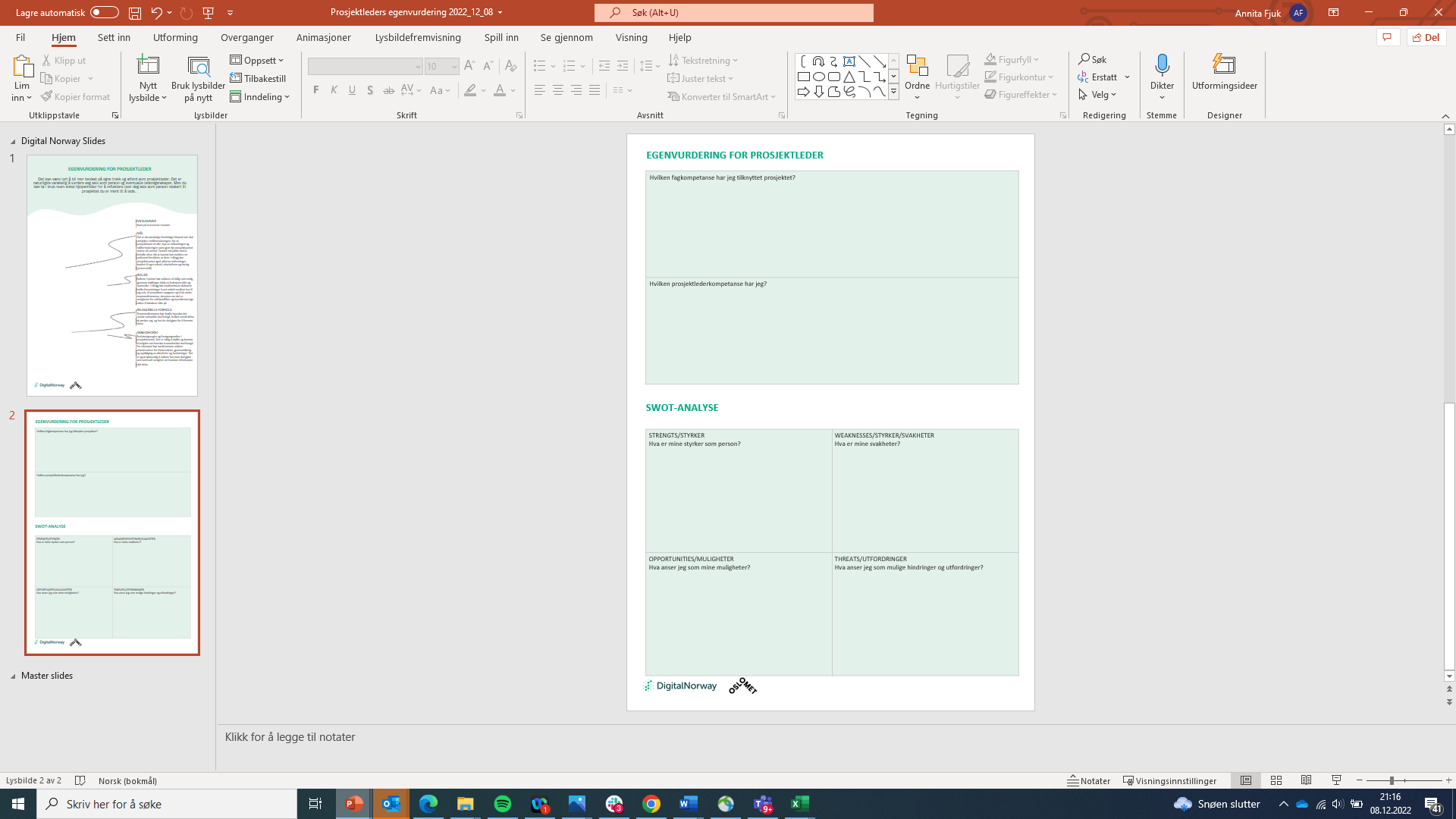 Spør deg selv Hvilken fagkompetanse har jeg tilknyttet prosjektet, og hvilken prosjektkompetanse har jeg? 









Reflekter over egne styrker og svakheter som person og leder gjennom SWOT-analysen.STYRKERHva er mine styrker som person?SVAKHETERHva er mine svakheter?MULIGHETERHva anser jeg som mine muligheter?UTFORDRINGERHva anser jeg som mulige hindre og utfordringer?
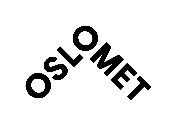 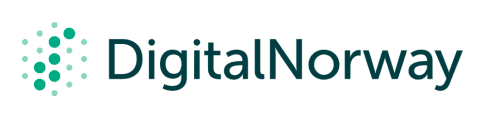 EGENVURDERING FOR PROSJEKTLEDER
Hvilken fagkompetanse har jeg tilknyttet prosjektet?
Hvilken prosjektlederkompetanse har jeg?
SWOT-ANALYSE
STRENGTS/STYRKERHva er mine styrker som person?
WEAKNESSES/STYRKER/SVAKHETERHva er mine svakheter?
OPPORTUNITIES/MULIGHETERHva anser jeg som mine muligheter?
THREATS/UTFORDRINGERHva anser jeg som mulige hindringer og utfordringer?
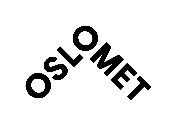 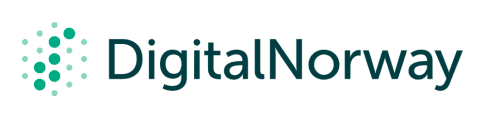